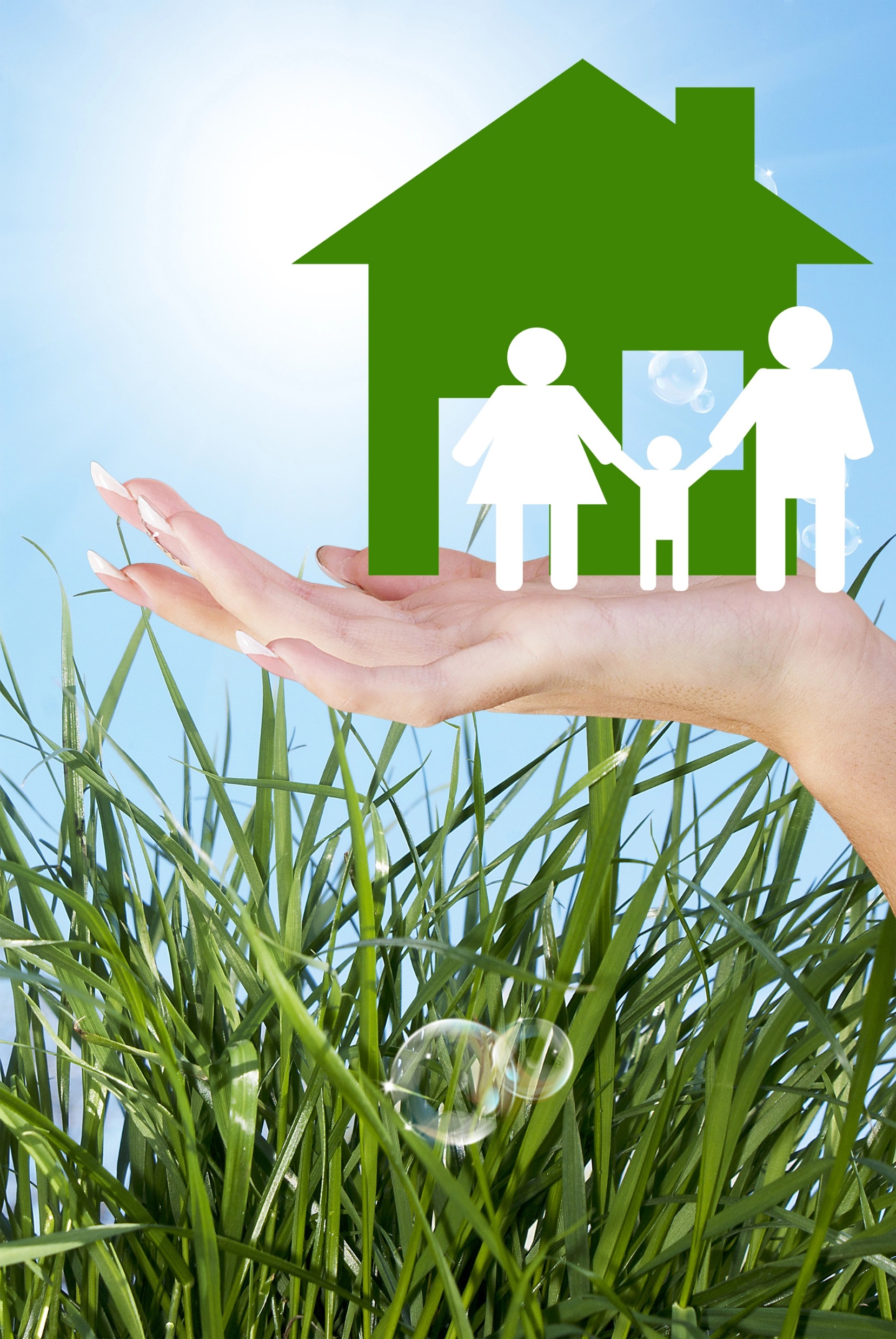 Mortgage Protection
Protect Your Home. Protect Your Family.
[Speaker Notes: “Thanks for taking the time to meet today — I really appreciate it. My job is to help families protect what matters most — their home and the people they love. Mortgage Protection isn’t just about covering a loan. It’s about peace of mind — knowing that if life takes a turn, your family won’t have to worry about losing the roof over their heads. This conversation is quick, simple, and focused on helping you find coverage that actually fits.”]
Who We Are
We help families stay in their homes — no matter what life brings.
Our Mortgage Protection plans are simple, affordable, and built to ease the burden when life takes an unexpected turn.
This conversation is quick, straightforward, and focused on helping you protect what matters most.
[Speaker Notes: “Let me give you a quick idea of what we do and why it matters. We focus on helping families protect what’s most important — their home and their financial security. Every family is different, so we tailor plans to fit real needs and real budgets. And by the time we wrap up today, I think you’ll feel confident that this was time well spent.”]
Protecting What Matters MostBecause your family’s future deserves a plan.
What would your family need to stay secure if life took an unexpected turn?
Mortgage Protection helps ensure they can stay in the home — no matter what
It’s not just about the money — it’s about peace of mind and stability
Life is unpredictable — but your coverage doesn’t have to be
Let’s build a plan that fits your family, your needs, and your budget
[Speaker Notes: "What we’re really talking about is making sure your family can stay right where they are — with no disruption, no scramble, no uncertainty. This is about giving them space to grieve, to adjust, and to move forward — without the added weight of a mortgage they can’t handle alone."]
Planning That Goes Beyond the Basics
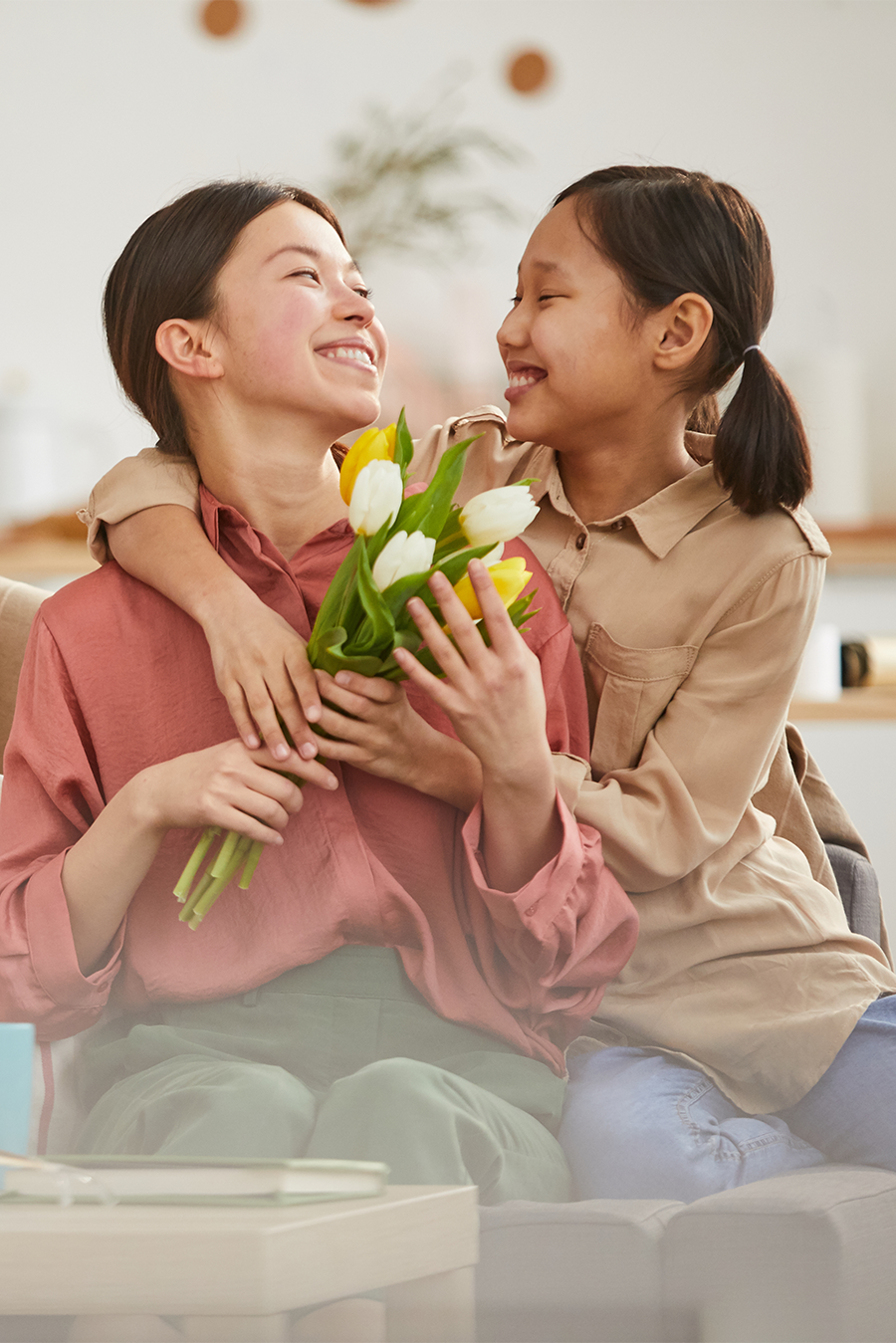 You’ve probably gotten a few calls about Mortgage Protection — maybe more than a few.

But you took the time to meet — because your family’s future deserves a real plan.
More Than Just a Death Benefit

This isn’t just about paying off a mortgage when someone passes. The right plan can:
Living Benefits — coverage that pays while you’re still alive
Unemployment Relief — temporary help if you lose your job
Home Stability — support when your family needs time to adjust
Convertible Coverage — evolve your plan as life changes
Long-Term Peace of Mind — protection that grows with you

Most agents set up a policy, collect a commission, and disappear.
We stay with you — because your protection plan should evolve with your life.
[Speaker Notes: "So let’s talk about what Mortgage Protection really can do — because it’s more than just a payout if someone passes away.
The right plan can step in while you're still living — if you're diagnosed with a serious illness or lose your job unexpectedly.
Some plans can help you stay on track for retirement, and even convert into permanent coverage down the road if your needs change.
This isn’t a one-size-fits-all solution. It’s about giving you peace of mind at every stage of life — not just at the worst moment.
Out of these areas — living benefits, unemployment help, retirement, or flexibility over time — is there one you’ve already been thinking about?
That’ll help me get a feel for what matters most to you, so we can focus on the kind of protection that really fits."]
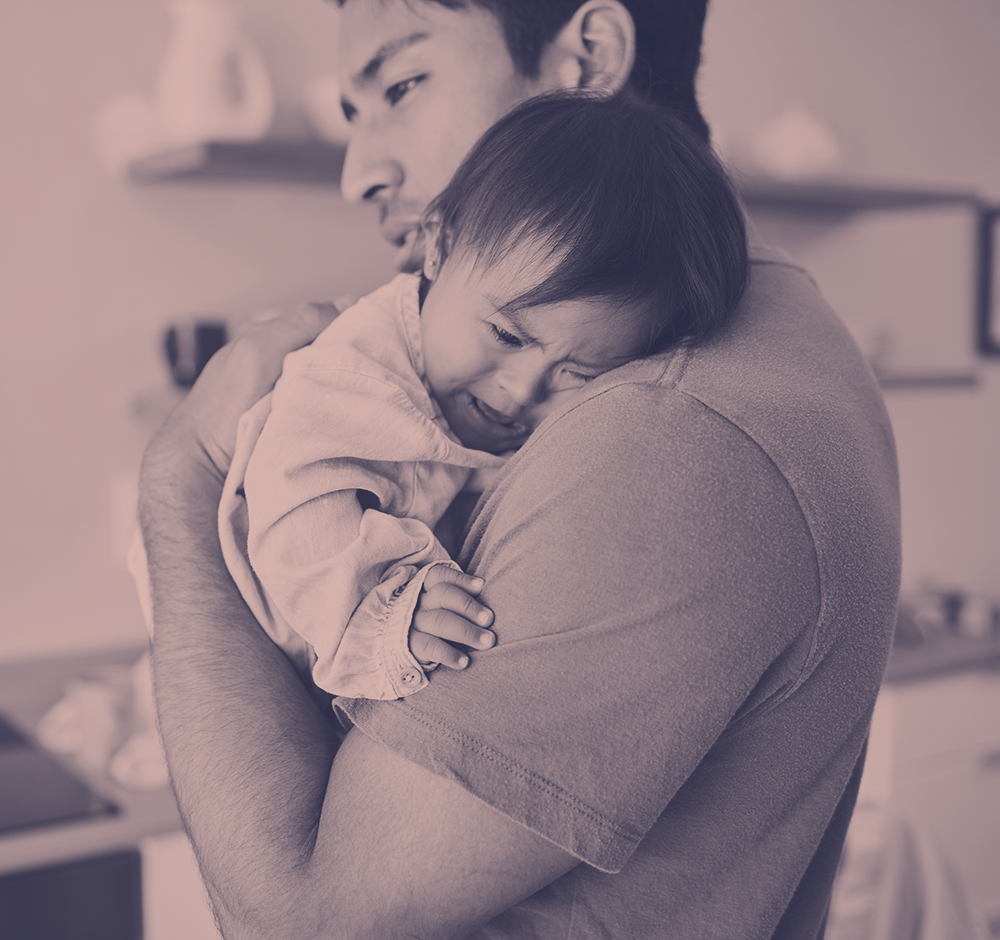 We Understand What’s at Stake
Life Can Change in an Instant
None of us plan for the worst to happen — but if it did, would your family be able to stay in the home you built together?
Keep Your Family GroundedLosing someone is already overwhelming. Having to move on top of that can turn grief into chaos. Mortgage protection helps avoid that added stress.
Protect Your Child’s RoutineKids thrive on stability. Being able to stay in their school, with their friends and teachers, makes a big difference after a loss.
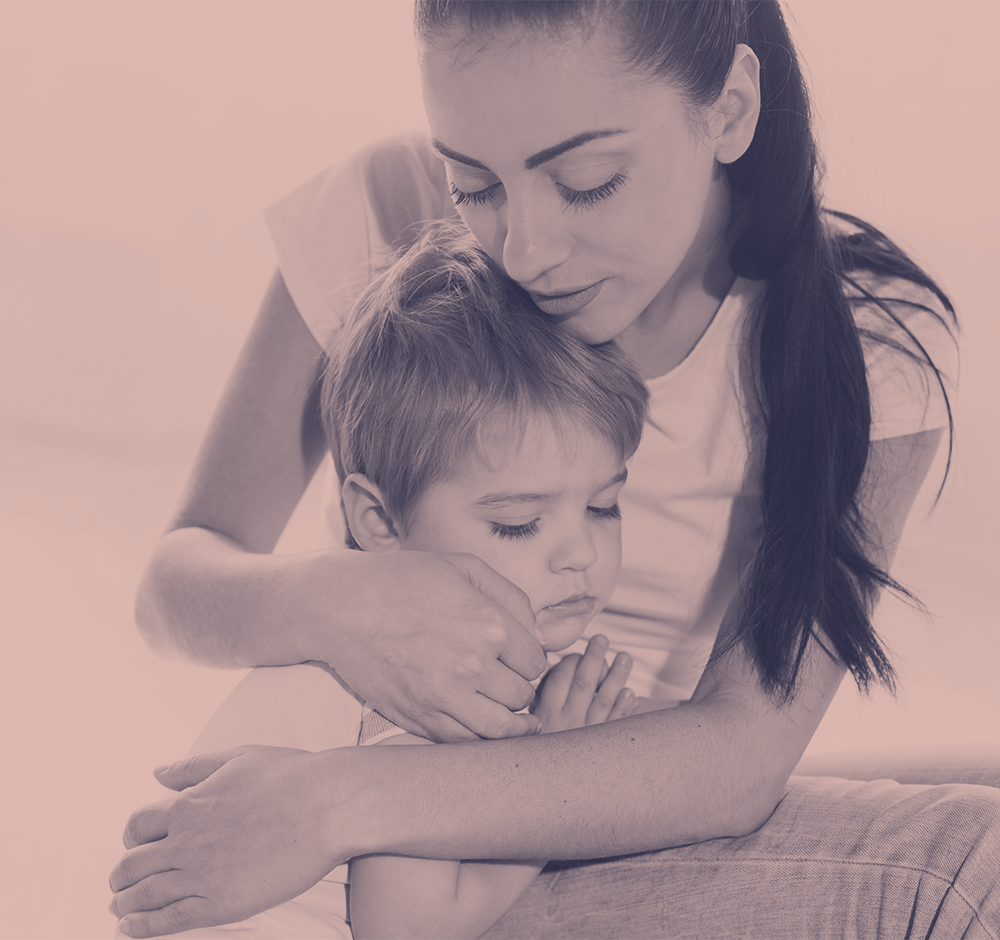 Stay Connected to What MattersA familiar neighborhood. Supportive friends. A church or community you trust. Coverage helps your loved ones keep the life they know.
Guard Against DisruptionMortgage protection is more than just a policy — it’s a plan that helps your family stay financially steady while they find their emotional footing.
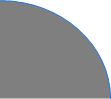 [Speaker Notes: “We know life already throws a lot at us. And if you’ve ever lost someone, you know how heavy that grief can feel. Now imagine dealing with all that — and on top of it, being told you have to leave your home. Pack up. Move your kids. Start over.
That’s what mortgage protection is really about — keeping your family right where they are, when everything else feels uncertain. It helps your kids stay in the same school, your family stay close to your support system, and your life stay grounded when it matters most.
It’s not just about covering a loan — it’s about protecting a sense of normal when everything else has changed.”]
Why Mortgage Protection?
The biggest reason families choose mortgage protection?Because they want to know that no matter what happens, their home is safe.
We can’t predict the unexpected — but we can prepare for it.Mortgage protection gives your loved ones options when life takes a turn.
To make that happen, we use simple, affordable life insurance plans that are built around real needs and real life.
Three Key Areas Every Family Should Think About:
1. Final ExpensesLet’s face it — none of us are getting out of here alive. When that day comes, the last thing your family should worry about is how to cover the cost of goodbye.
2. Income ReplacementWhether it’s from work or disability, losing income can flip your family’s world upside down. Life insurance helps fill that gap so your loved ones aren’t left scrambling.
3. Mortgage ProtectionThis is what brings us here today — making sure your family can stay in the home you’ve worked so hard to give them. Whether we’re paying off the full mortgage or just keeping payments going, the goal is the same: security, stability, and peace of mind.
[Speaker Notes: “Mortgage protection is actually funded through a life insurance plan. And most people get life insurance for three main reasons.
The first is for final expenses. Let’s face it — none of us are getting out of here alive. At some point, every one of us is going to pass away, and that kind of planning helps ease the burden for the family left behind.
The second is for income replacement. I tell everyone I meet — get as much life insurance from your job as you can. That coverage is there to protect your income if something happens. But here’s the catch — it usually only lasts a year or two, and you can’t take it with you when you change jobs or retire.
And lastly — the third reason — is to cover your mortgage. Which is exactly why we’re here today. We’re making sure that if life throws a curveball, your family still has a roof over their head and a home to come back to.
Now, if we put all three of these in place — final expenses, income protection, and mortgage coverage — we’ve just given our surviving family enough money to bury us, replace our income for a year or two, and either pay off or pay down the mortgage.
That puts them in the best possible financial position. They’re not scrambling to figure out how to keep the lights on or stay in the house. It gives them the one thing they need most in that moment — time to grieve — when they’ve just lost their partner, their rock, and in a lot of cases, their very best friend.”]
Making Sure You Qualify for the Right Plan
We’ve talked about why mortgage protection matters.Now let’s talk about how we get you the plan that actually fits.

Before we can move forward, I just need to make sure which plan you qualify for — and that starts with a quick check on your current health.
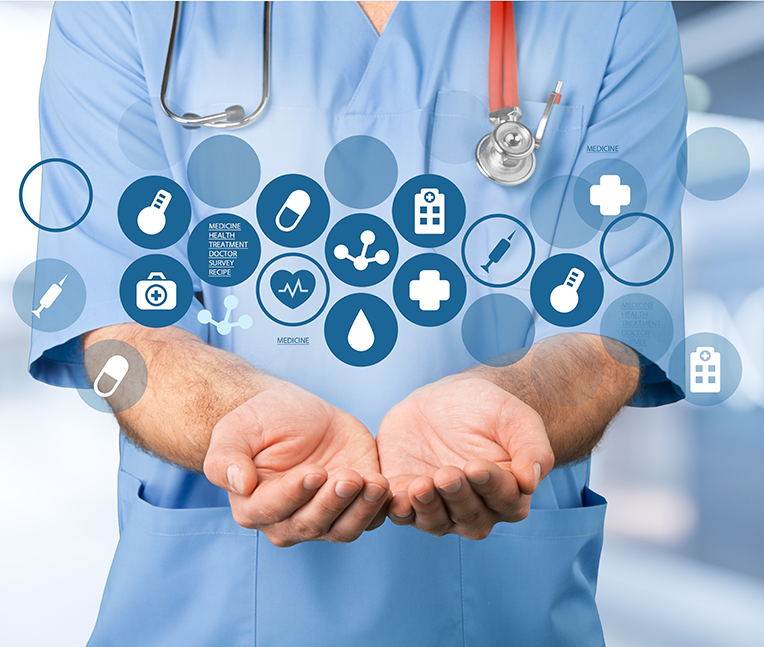 Here’s what I’ll ask:
   Any existing health conditions?
   Are you taking any medications right now?
   Have you used tobacco in the past 12 months?
That’s it — simple stuff, nothing invasive.

💡 Good news:Most of our plans are effortless to apply for:

✅ No medical exams
✅ No needles
✅ No lab work
[Speaker Notes: “With that being said, the next step is figuring out which plan makes the most sense for you — and to do that, I just need to make sure which program you qualify for.
This part is super simple. I’m just going to ask a few quick health questions — nothing crazy.
We ask because it helps us match you with the most affordable option you’ll actually qualify for. We’re not looking for perfection — just enough info to find the right fit.
And the best part? Almost all of the plans we work with are what I call ‘effortless applications’ — no medical exams, no needles, no lab work. Super easy.”
So let me ask — how’s your health doing? Do you use any nicotine? Have you ever had a heart attack, stroke, or cancer? And what medications are you currently taking?”]
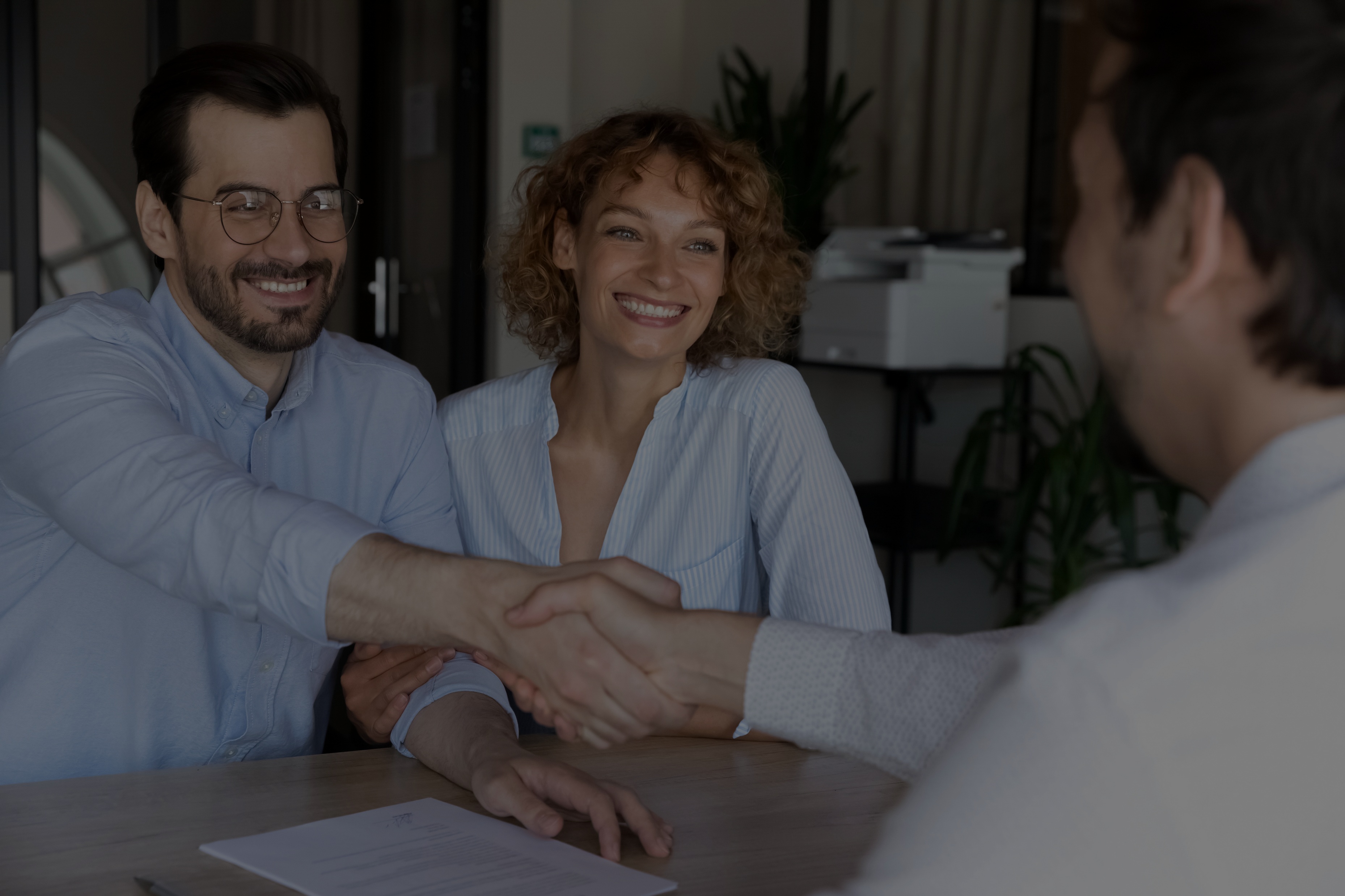 Reviewing Your Personalized Coverage Options
“Coverage built around real needs, real life.”
Let’s find the plan that fits your life — and protects the people you love.
Hang tight while I pull together the best options based on your health and eligibility.
[Speaker Notes: “Let’s find the plan that fits your life — and protects the people you love.
I’m going to pull up a few coverage options that you qualify for based on the answers you just gave. These are simple, affordable life insurance plans — and they’re designed to take the stress off your family if something ever happens.”
“These plans come with fixed monthly payments, tax-free benefits, and no surprise cancellations. The coverage starts right away — so your family is protected from day one.”
(pause to show quotes)
“Here’s what I was able to find. Which one do you feel gives you the peace of mind you’re looking for?”
(after they choose)
“Great choice. Let’s go ahead and take the final steps to put this plan in place and protect everything you’ve worked so hard to build.”]
You’ve Just Taken a Big Step
✅ Your plan is now in motion — your family’s home is protected.
✅ Your monthly rate is guaranteed to stay the same for the full term — no surprise hikes.
✅ Your coverage can’t be canceled due to changes in age or health.
✅ It begins right away — no waiting periods, no hoops to jump through.
🏠 And if something serious happens while you're living, your policy may even provide benefits to help you through it.
[Speaker Notes: Complete the application - 
“Alright, we’ve got everything submitted — and your plan is officially in motion.”
“Here’s what that means: Your monthly rate is locked in for the entire term. The coverage starts immediately, and it can’t be taken away just because of age or health changes.”
“Even better — if something serious happens while you’re still living, your plan could provide support during that time too. That’s what we mean by real protection — not just for the ‘what if,’ but for the ‘what now.’”
“The big picture? You’ve done something powerful here. You’ve created a way for your family to stay in the home you’ve built — no matter what life throws at you.”]
Looking Ahead Together
We’ve got your coverage in place — and that’s the most important step.
But before we wrap up, I’d love to ask a couple quick questions that help me understand your bigger picture:
 Have you started thinking about what retirement might look like for you?
 Are there any goals or concerns you'd like to work toward in the future?
If you're open to it, I’d be happy to circle back down the road and help you plan beyond just life insurance — things like savings, debt elimination, or retirement income.
This part isn’t required — but it can really help make sure everything works together for your future.
[Speaker Notes: "Before we finish up, I like to ask a quick question about the bigger picture — just something to keep in mind for the future." 
"Have you started thinking at all about retirement — or what that might look like down the road? Maybe some financial goals or concerns that pop up from time to time?"
"A lot of families I work with start by covering immediate risks — like the mortgage — but over time, they realize they want a full plan that evolves with them."
"So if you’re open to it, I’d be happy to check in later and help you look at the bigger picture. We can revisit things like retirement income, savings goals, even building wealth for your family."
"It’s optional, of course — but I bring it up now because sometimes these little steps turn into something bigger later on."]
Know Someone Who Should Hear This Too?
Most of the people I help are referred by someone who’s already been through this conversation.
If someone comes to mind — a friend, family member, or coworker — I’d be happy to reach out and see if I can help them too.
Who’s one person you care about that might want the same kind of peace of mind we just set up for you?
Name: __________________________
Phone: _________________________
[Speaker Notes: “While we’re wrapping up — let me ask you something real quick. Most of the people I help are referred by someone who’s already worked with me. Can you think of one person — a friend, family member, coworker — who might want to see what we did here today?”
“If someone comes to mind, I’d be happy to give them a quick call or text, just to introduce myself. What’s their name and the best number to reach them at?”
(Pause and wait — don’t rush to fill the silence.)]
Thanks Again — I’m Here for You
[Speaker Notes: "Before I let you go, here’s how you can reach me directly — grab a pen real quick if you'd like:"
"My name is [Agent Name], and the best number for me is [Phone]. You can also reach me at [Email]. And of course, our main website is LegacySecure.com if you ever want to check out more info or refer someone over."]